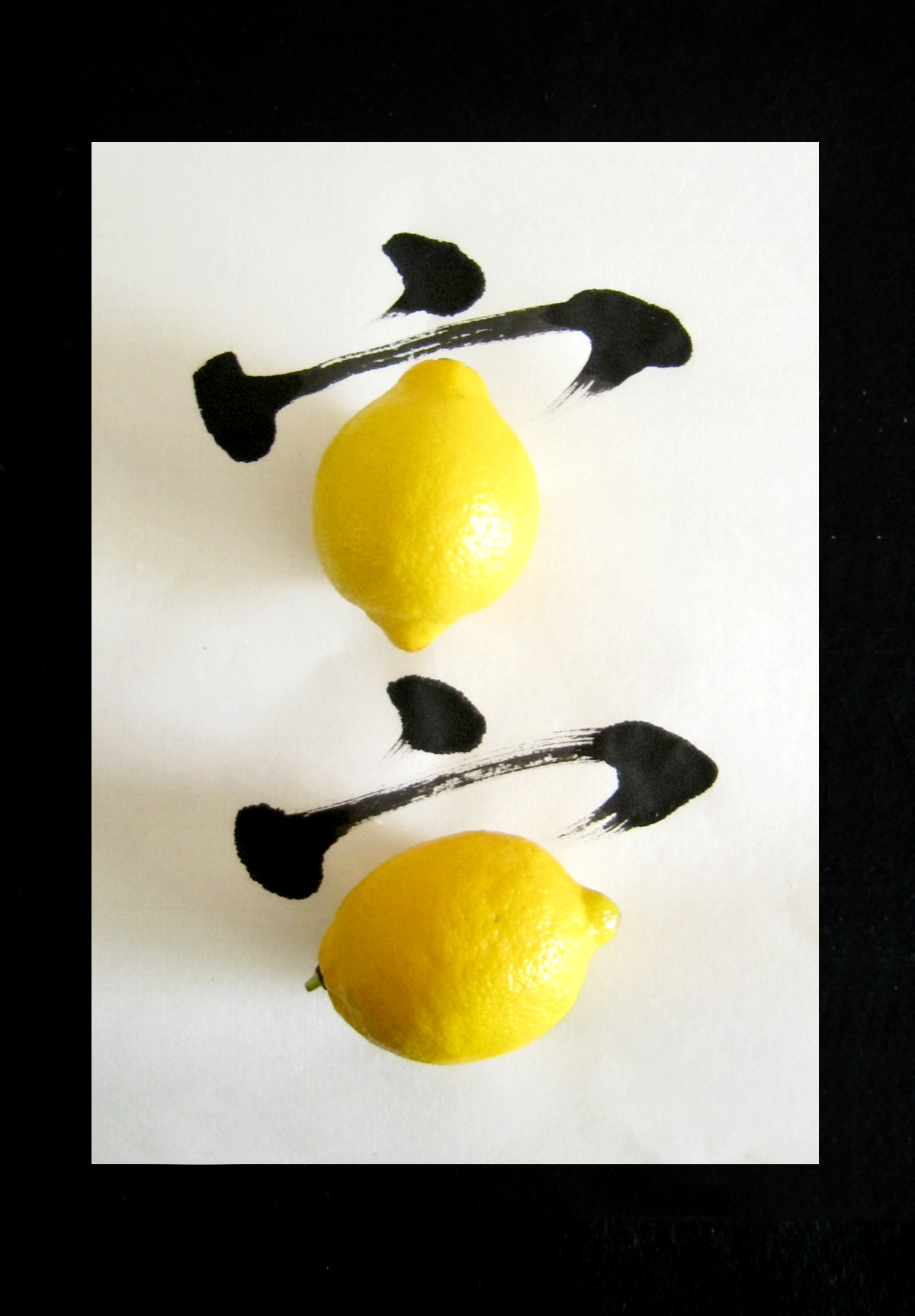 低関心・関与層へのアプローチと芸術・伝統文化とのコラボレーション
磯部洋明
京都大学
学際融合教育研究推進センター
宇宙総合学研究ユニット
謝辞：加納圭さん、水町衣里さん、岩崎琢哉さん、川人よし恵さん、前波晴彦さん
近藤俊太郎さん（茶人）、Rimiさん（書家）、松下恵子さん（香司）、林家染二さん（噺家）と宇宙落語制作委員会、潮桂子さん（陶芸家）、平野知映さん（映像作家）、
フリースタイルな僧侶たち、
科学イベントは多様な参加者を集められているか？
小/中学生		2名
高校生		2名
大学生/院生	3名
会社員		2名
公務員		1名
自営業		1名
教職員		4名
イラストレーター	1名
退職			1名
無回答		1名
(%)
女性
50%
男性
50%
(%)
緑：参加者
       （n=18）
薄緑：全国web調査
       （n=868）
「となりの元素　ーモトモトヒトは元素人！？ー（2011年4月23日実施）」より
「一般市民」を捉え直す
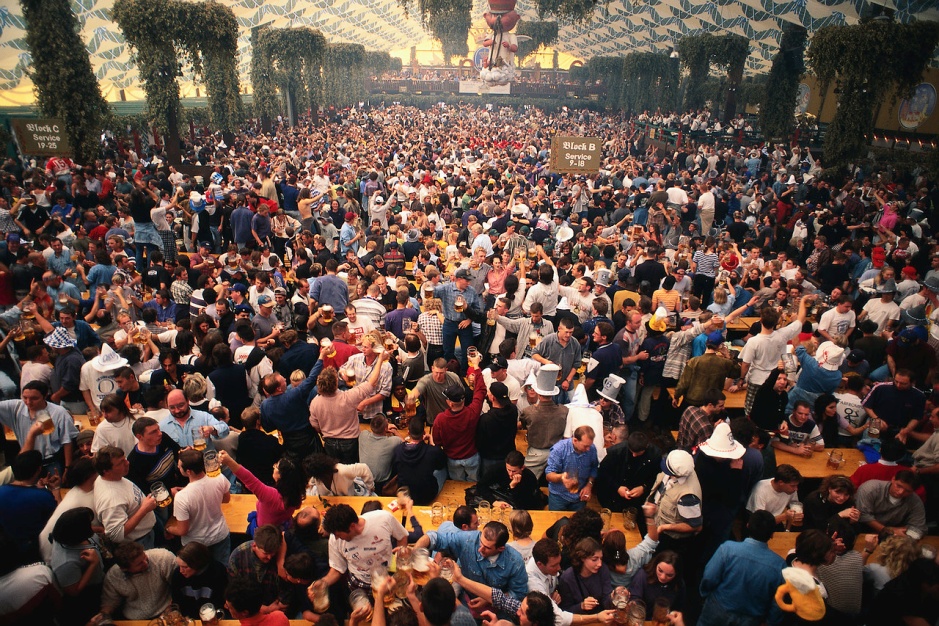 セグメントA
セグメントC
セグメントD
セグメントB
セグメンテーション
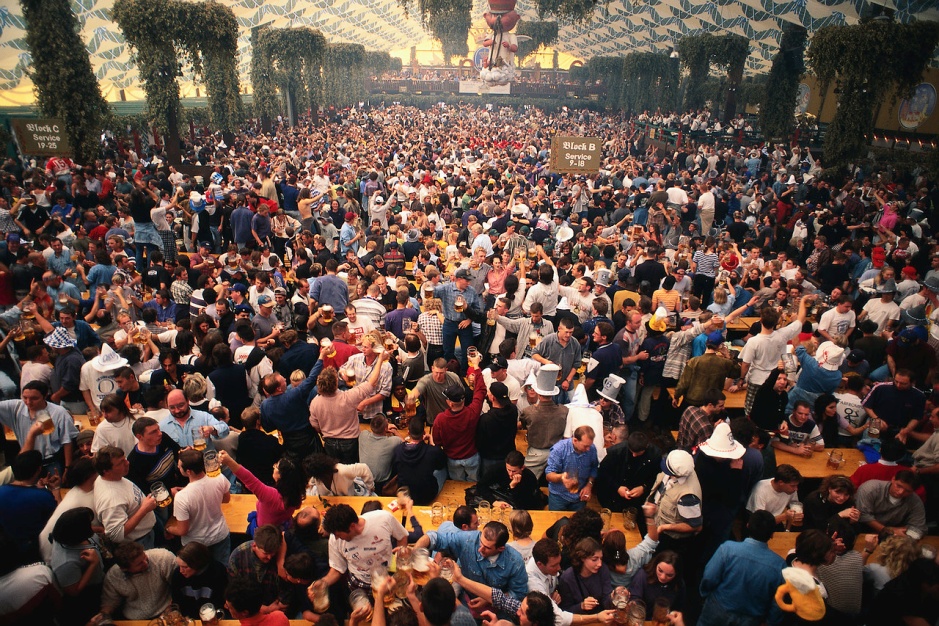 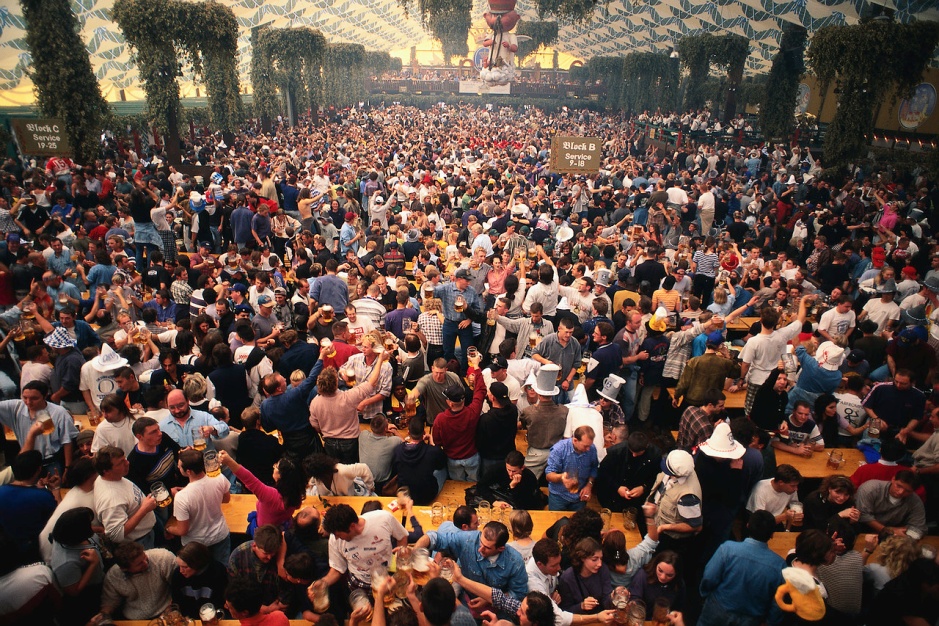 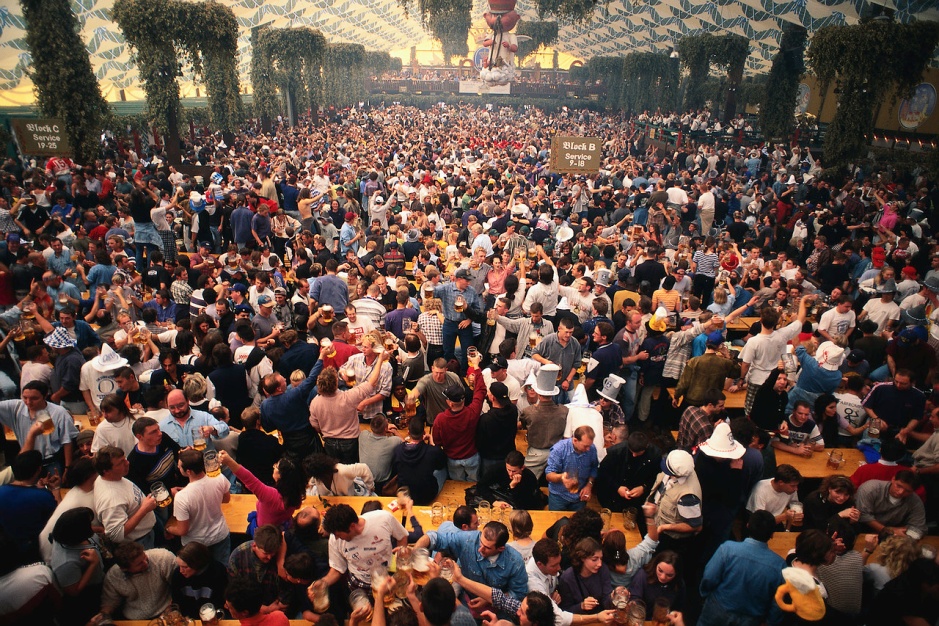 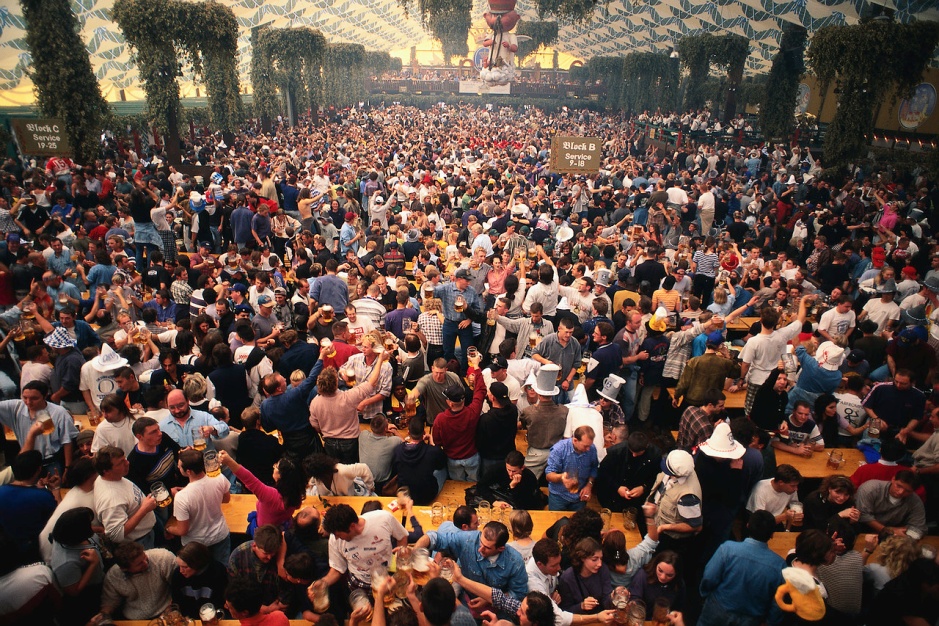 従来のアプローチ：
漠然と「一般市民」が対象
低
高
科学・技術への関心・態度
新しいアプローチ：
それぞれの特徴を把握
各セグメントに応じたアプローチが可能
科学・技術への関心・関与の度合いでセグメント化
鍵となる３つの質問項目で大きく6グループに分けられる
※質問項目の和訳は加納・水町による
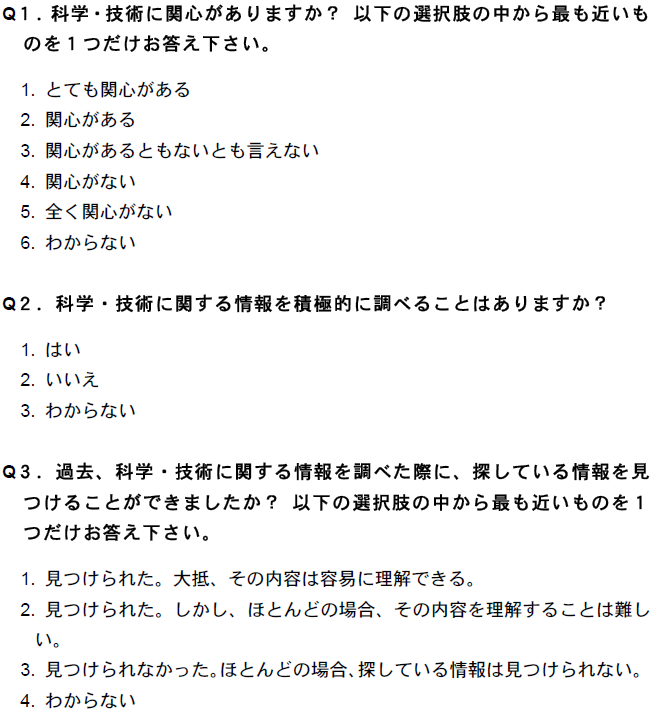 回答パターンによる分類
Community Interest and Engagement with Science and Technology in Victoria Research Report –June 2007　より
井戸端サイエンス工房サイエンス・カフェ 第20回
『となりの元素 ―モトモトヒトは元素人?!―』
2011年4月23日　カフェ進々堂
主催　井戸端サイエンス工房
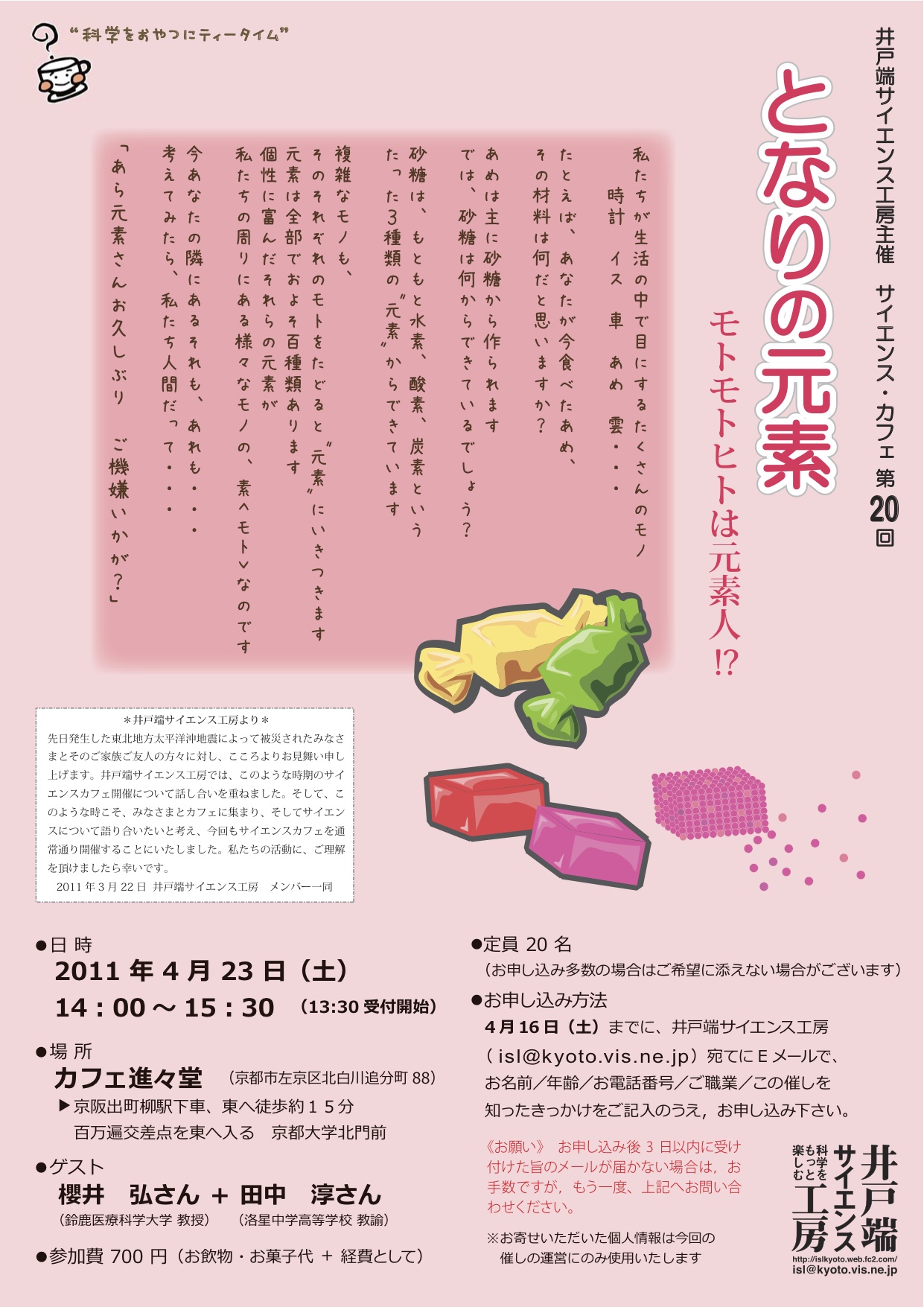 （％）
科学・技術への関与度
『宇宙落語』2011年9月10日　
京都大百周年時計台記念館ホール
X線天文学の講演＋落語
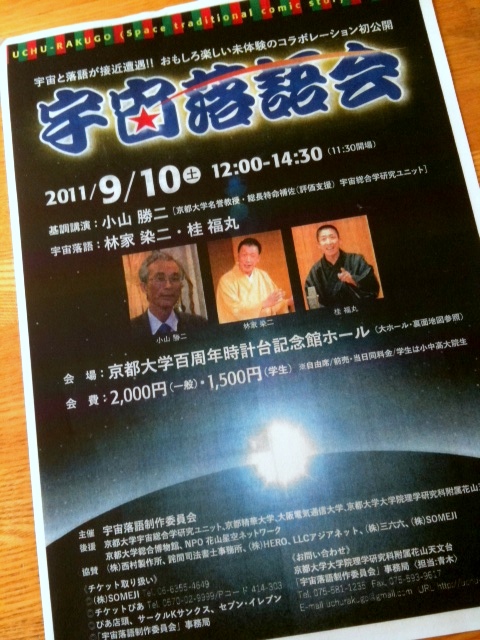 （％）
科学・技術への関与度
子育て中のお母さん・お父さん向け講演会
『今、放射線について知っておきたいこと』
2011年6月25日　こどもみらい館
主催　京都大学宇宙総合学研究ユニット
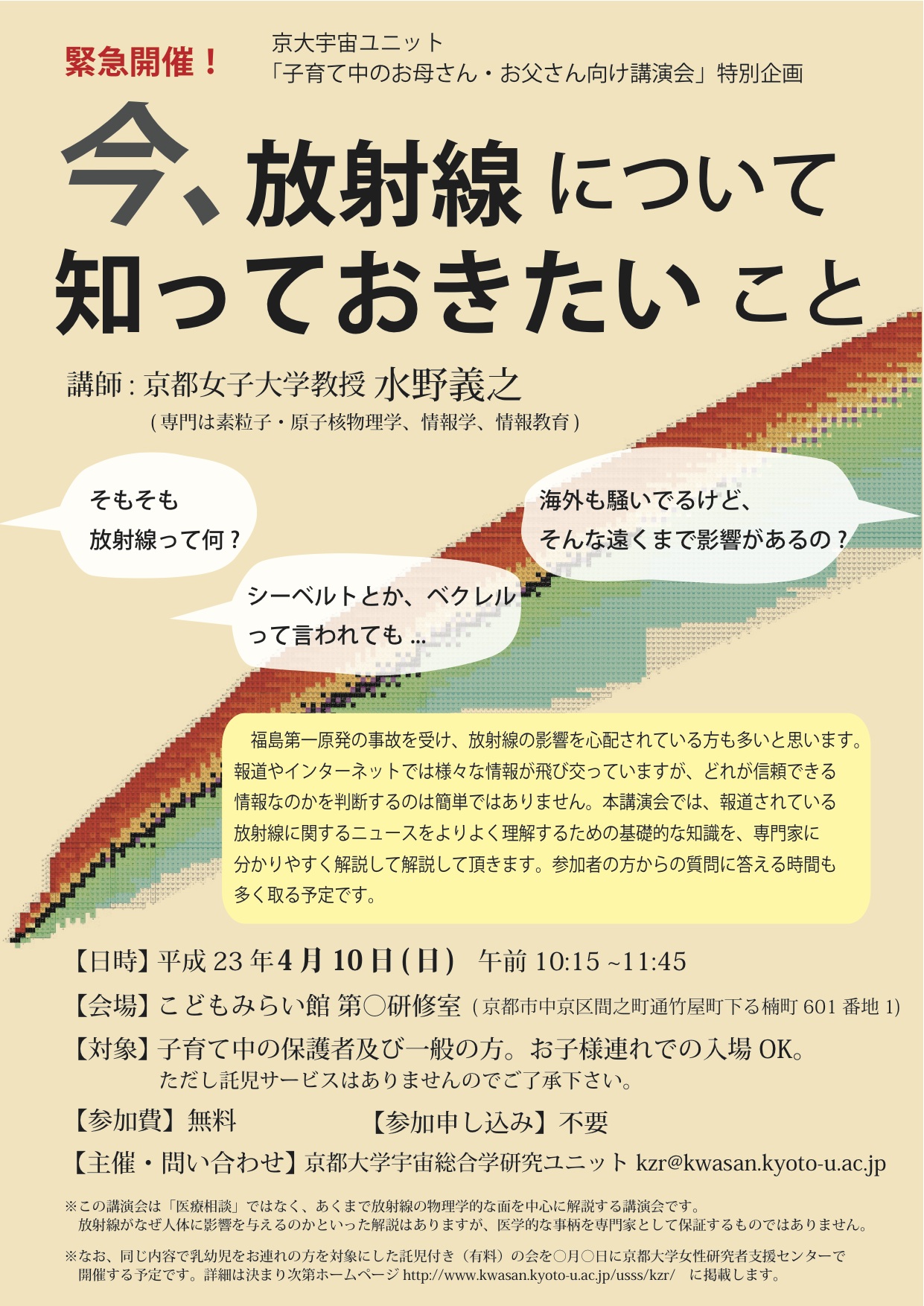 （％）
科学・技術への関与度
これまでのところの結論
どの層をターゲットにしているのか（マーケティングの発想）
詳しい話を聞きたいコアなファン？
今まで関心のなかった人たち？(<= UD的にはここ？）

低関与層を比較的引きつけているのは
生活や健康に密接したテーマ
アルコールが出る
アートや伝統文化などとのコラボ

ただし、アートとのコラボイベントも、低関与層を引きつけているというよりは、アートもサイエンスも好き、という人が来ることが多い（当たり前か）。まあいかにもサイエンス、なイベントよりはましってくらい。
これまで話したことは、だいたい

“サイエンスカフェ参加者のセグメンテーションとターゲティング：「科学・技術への関与」という観点から”, 
加納圭, 水町衣里, 岩崎琢哉, 磯部洋明, 川人よし恵, 前波晴彦, Japanese Journal of Science Communication, vol 13, p3, (2013)

に載ってます。以下からダウンロードできます。
http://eprints.lib.hokudai.ac.jp/dspace/handle/2115/53061
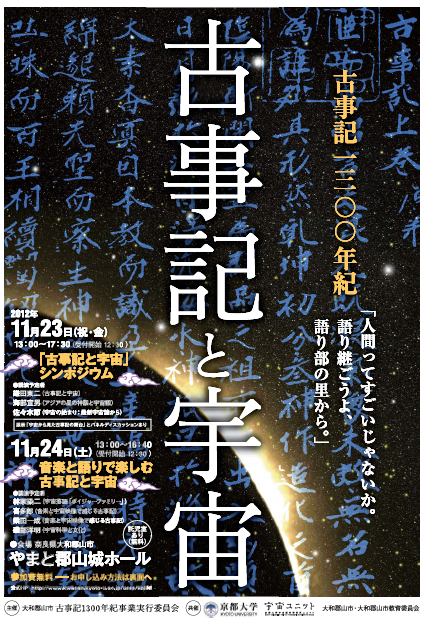 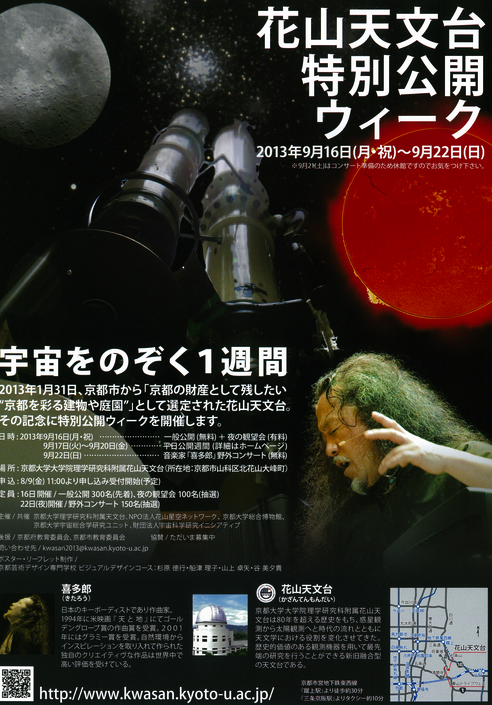 宇宙○○シリーズ
宇宙落語
お寺で宇宙学
宇宙茶会
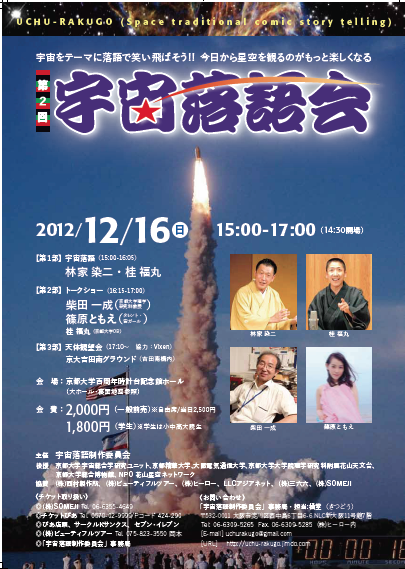 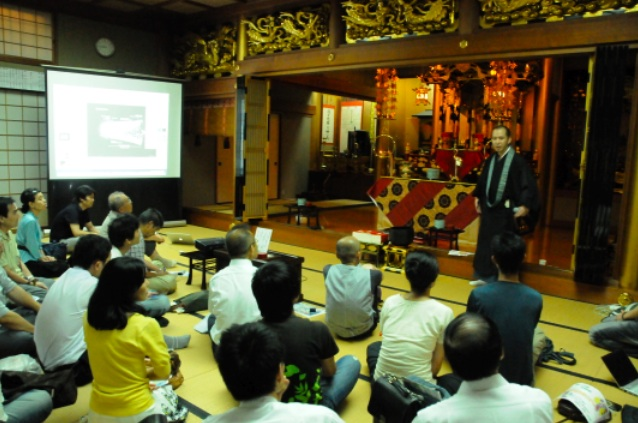 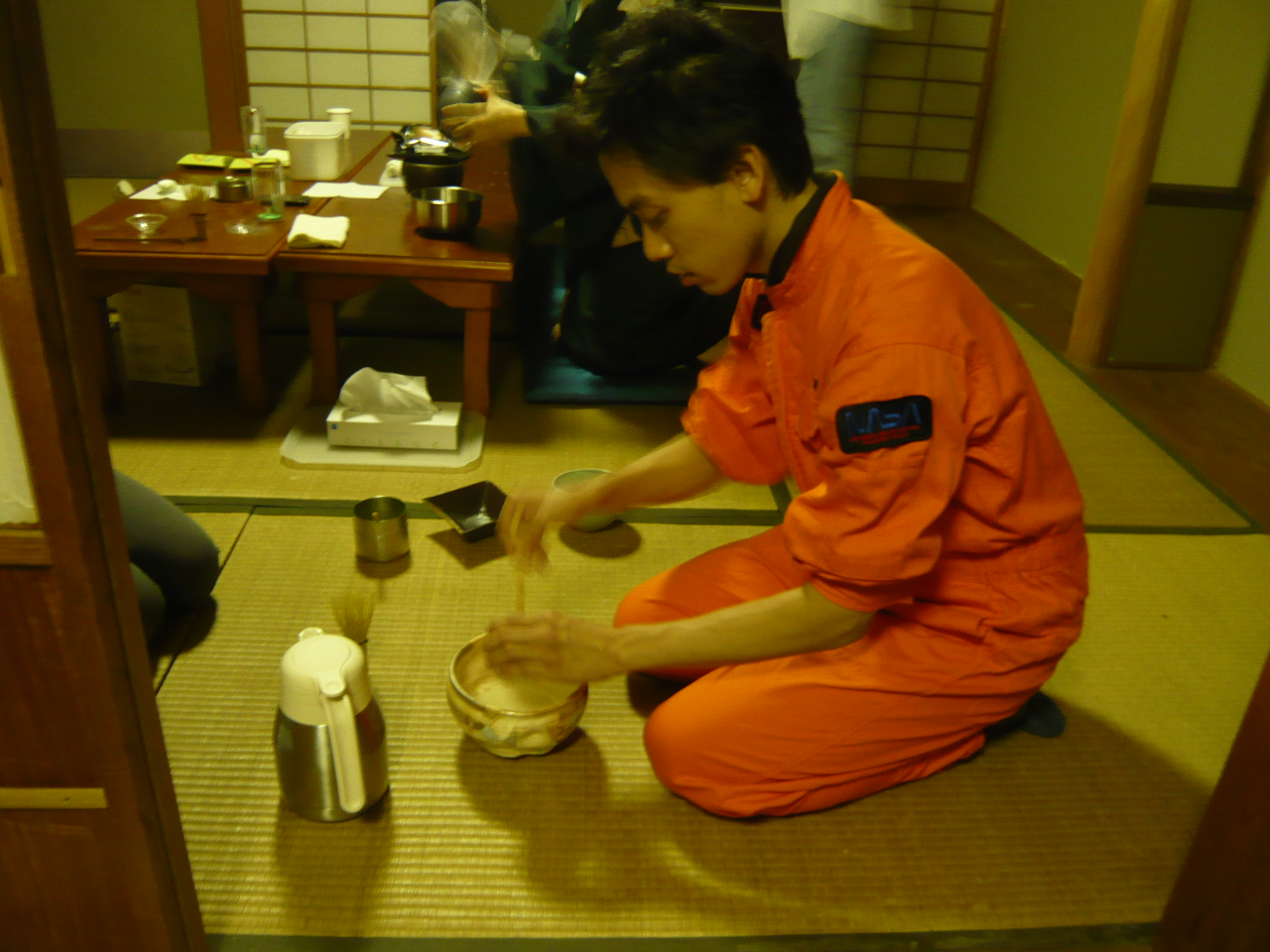 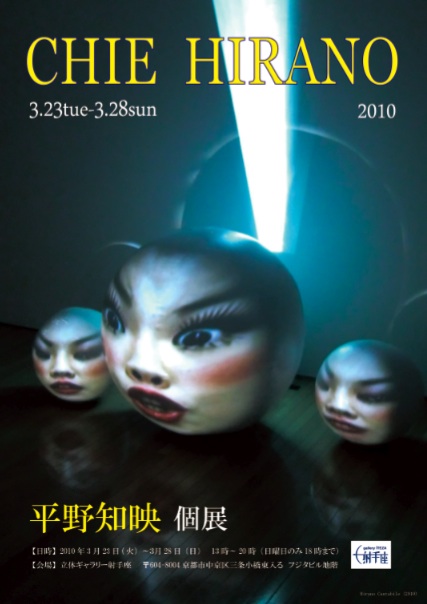 宇宙とアート
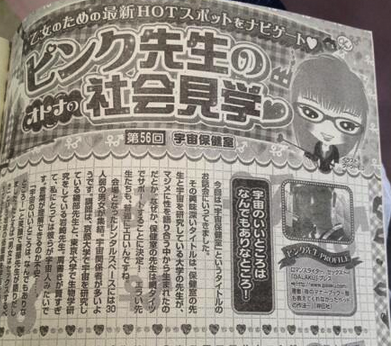 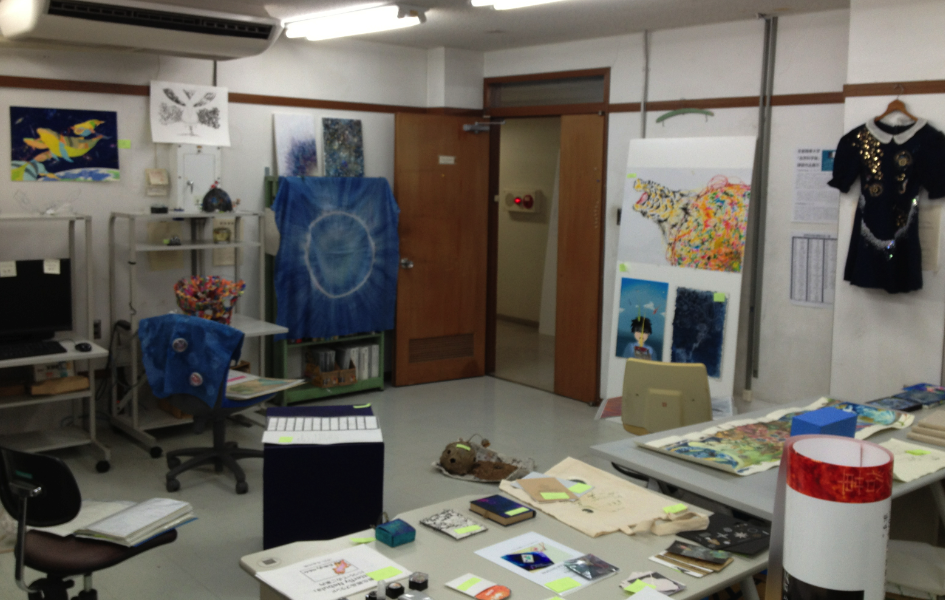 宇宙保健室
京都・錦市場の銭湯で
宇宙をイメージしたオリジナル
お香作りワークショップ
京町屋で金環日食をテーマに
アート書とお香作りのワークショップ
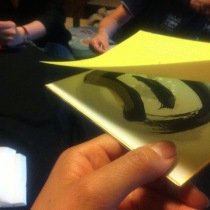 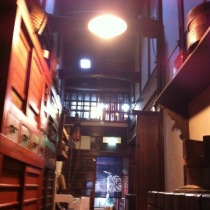 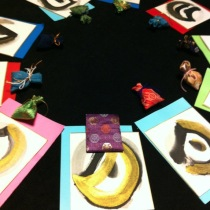 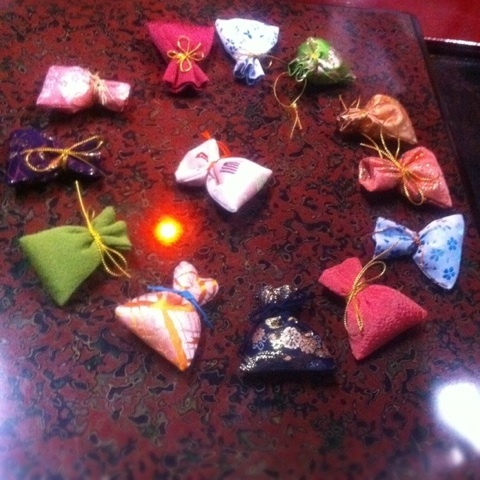 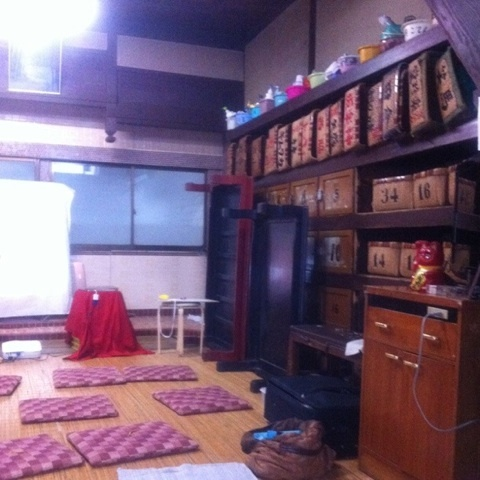 京都芸術センタ—
書とレモネードは宇宙の奇跡か
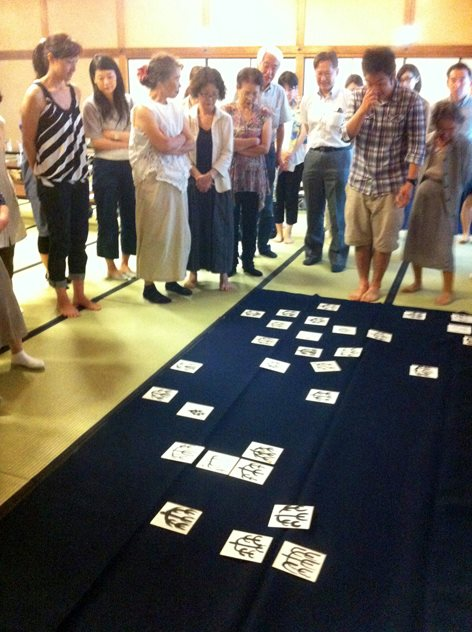 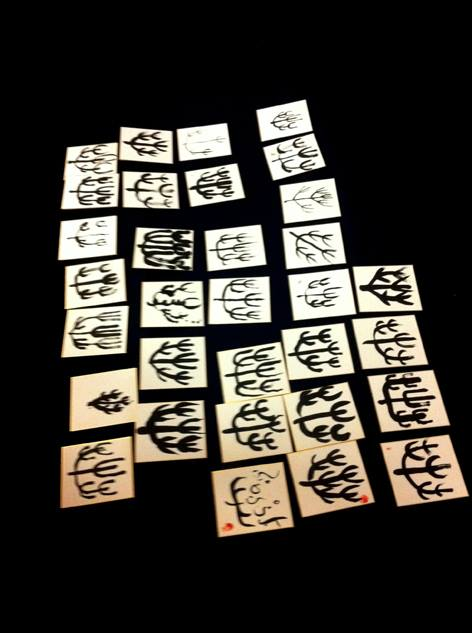 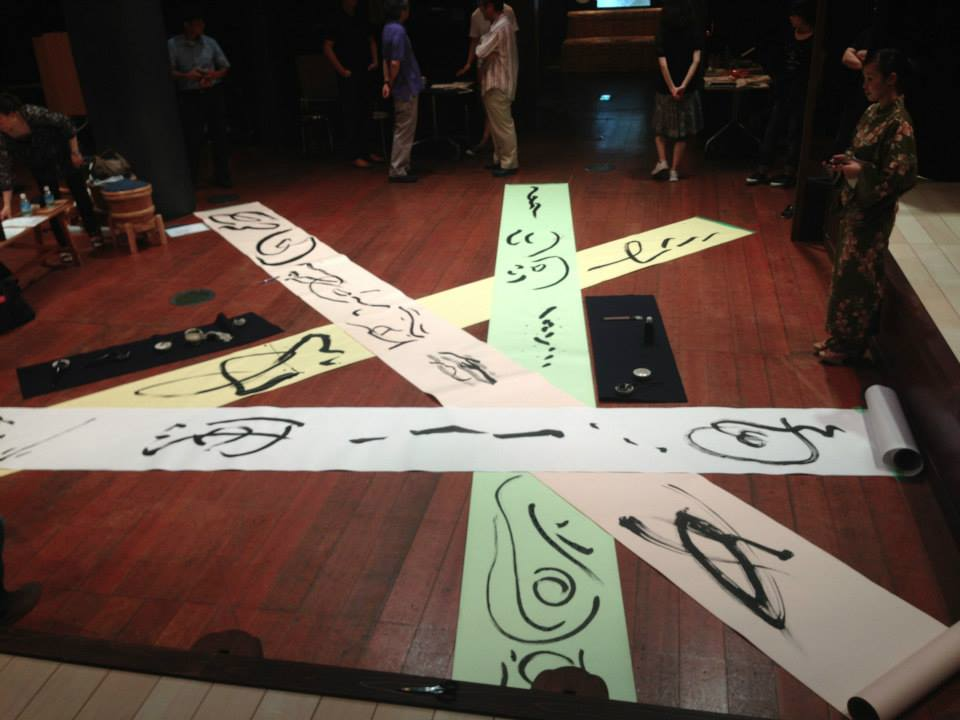 隅田川アートプロジェクト2013
宇宙書会 ～七夕伝説から宇宙的未来への想像力を書に～
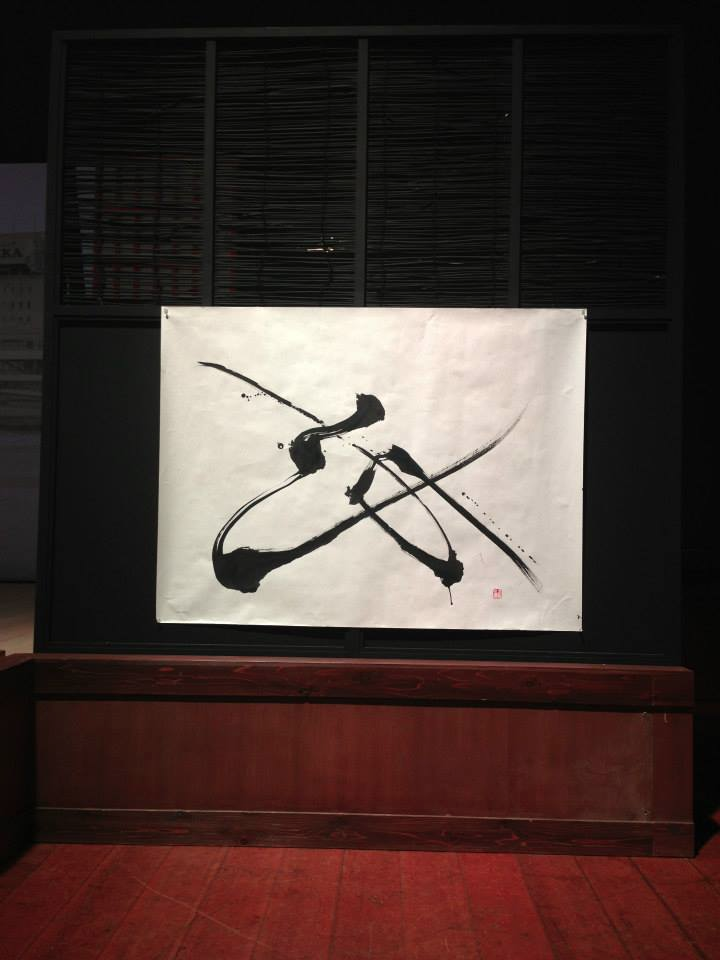 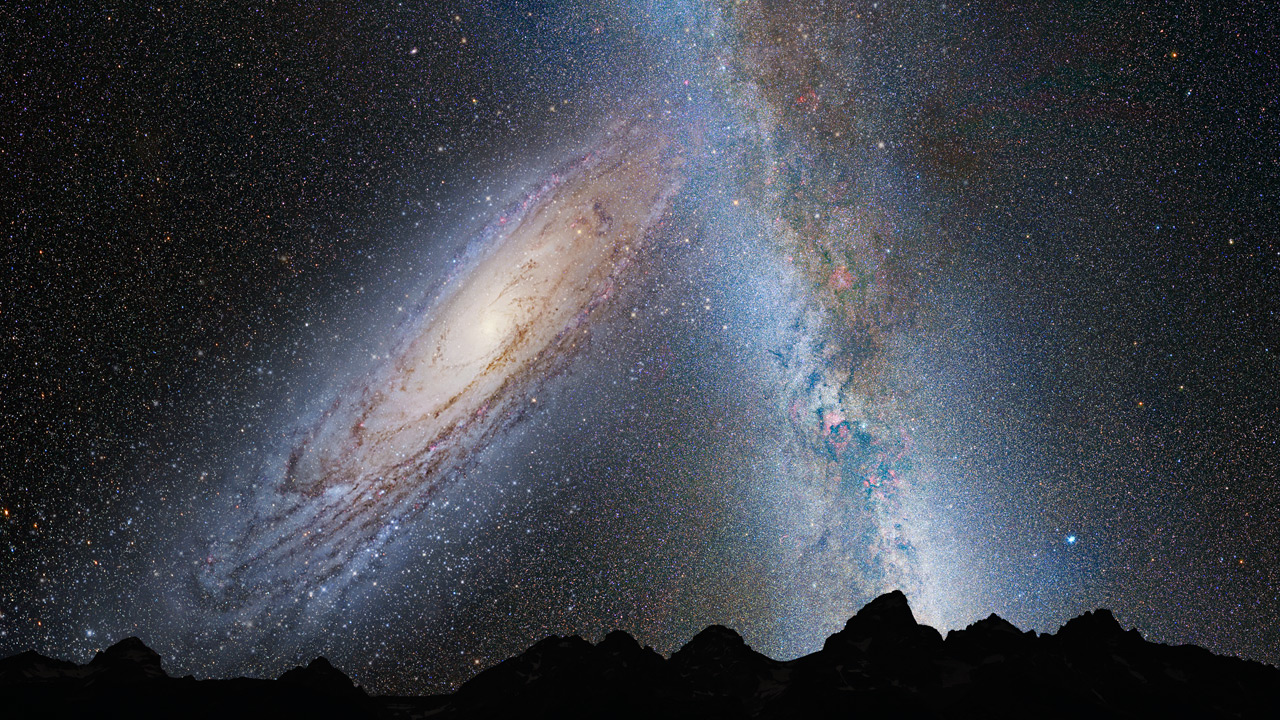 書 Rimi
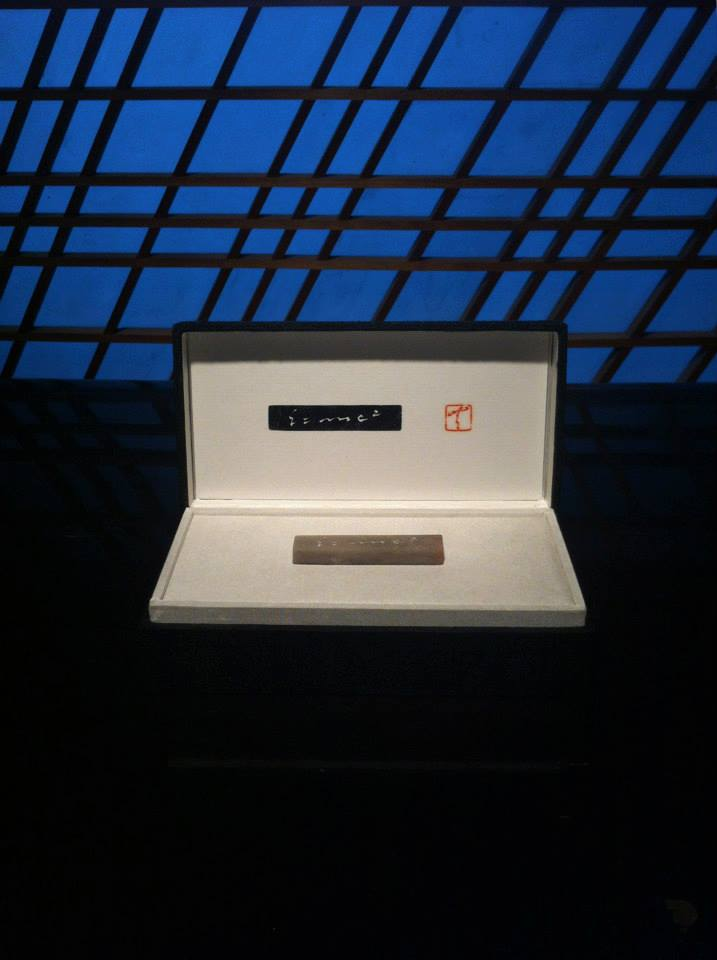 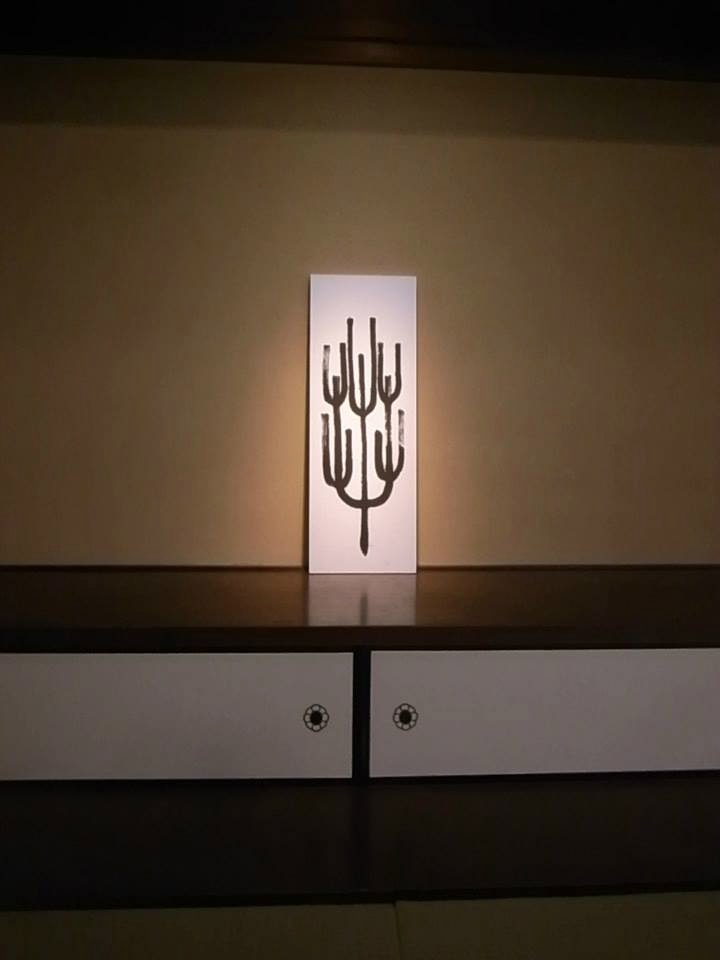 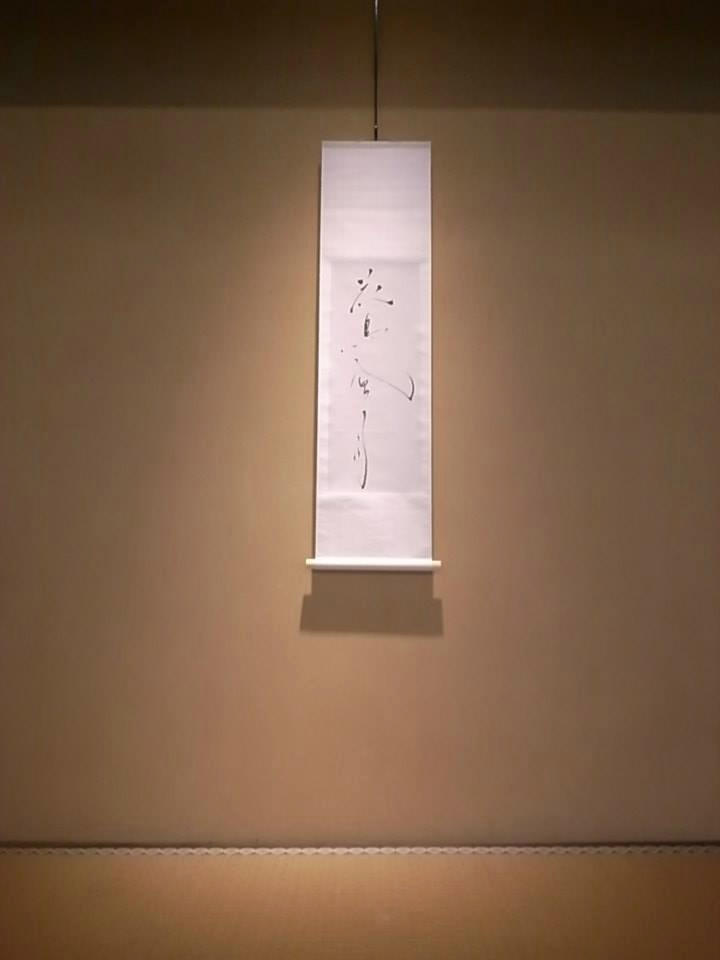 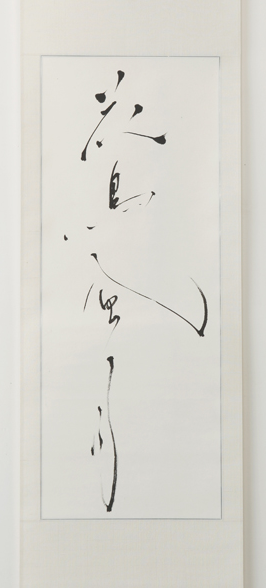 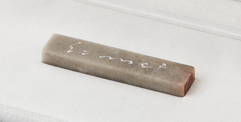 書 Rimi
Coming soon
陶器の色と宇宙の色
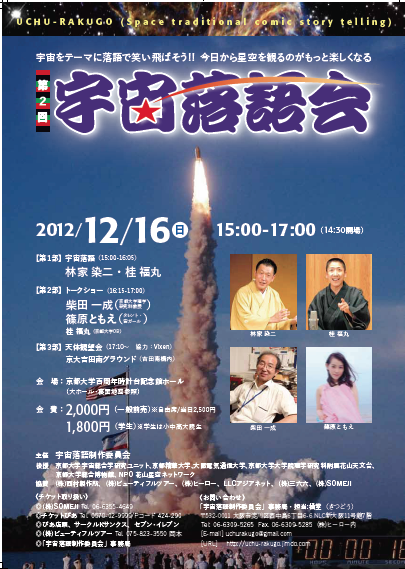 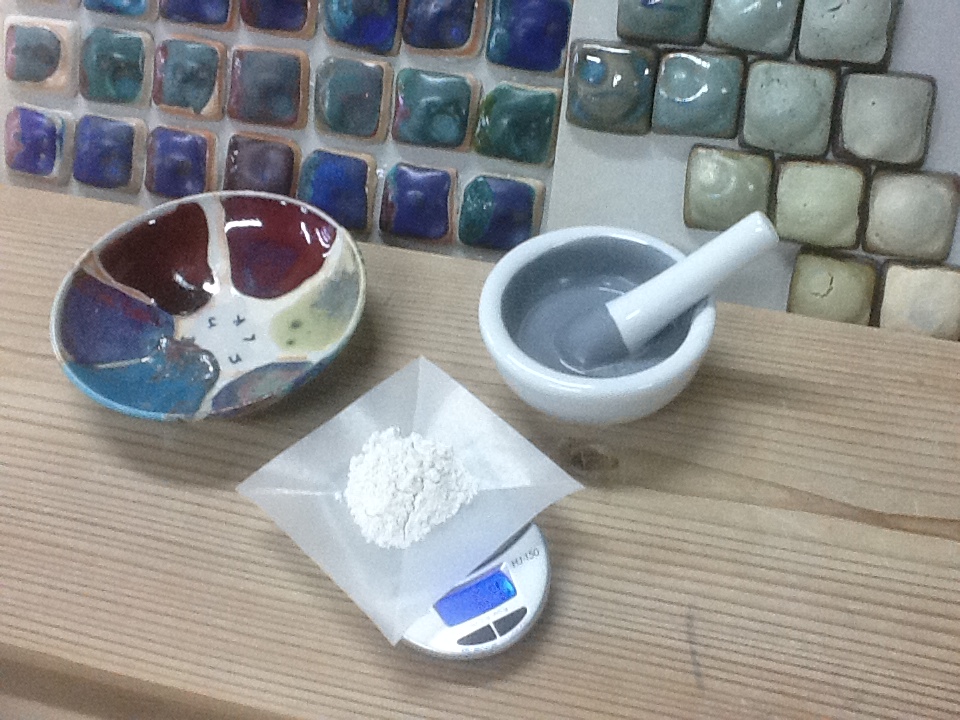 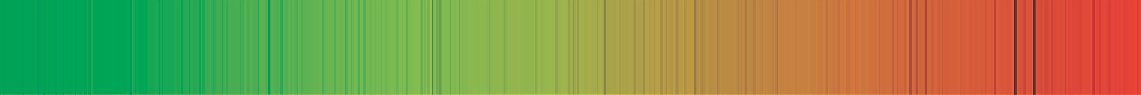 陶芸家・釉薬研究科の潮桂子さんとのコラボワークショップ
10/26(土）　京都・東山の工房にて。
第三回宇宙落語会　11/30(土）
於　京都大学時計台
新作落語と松田卓也氏の講演
科学側主導でない科学イベント
宇宙十職：宇宙茶会をきっかけに、茶人の近藤氏が全国の陶芸家に呼びかけてできた宇宙の茶器シリーズ
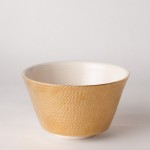 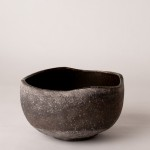 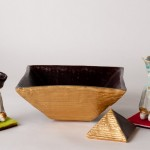 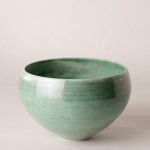 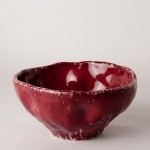 日　　　　　　水　　　　　　金　　　　　　地　　　　　　　火
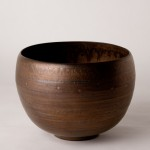 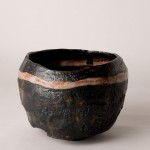 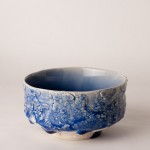 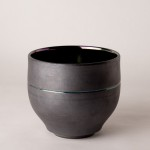 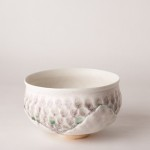 木　　　　　　土　　　　　　天　　　　　　海　　　　　　　冥
その後、科学者側ではなく、宇宙茶会、宇宙書会など、アート・伝統文化の人々が主導して科学者を呼ぶ企画が。